ОРГАНІЗАЦІЯ ЗВ’ЯЗКУІЗ  ЗАСОБАМИ МАСОВОЇ ІНФОРМАЦІЇ В КОНТЕКСТІ PR-ДІЯЛЬНОСТІ
Лекція 6
План
Засоби масової інформації.
Особливості реалізації завдань PR у ЗМІ.
Матеріали для ЗМІ.
Прийоми створення та посилення новин.
Засоби масової інформації (масової комунікації)
ЗМІ –це організаційно-технічні комплекси, що забезпечують швидку передачу і масове тиражування словесної, образної, музичної інформації. В даний час широкого поширення набули такі засоби масової інформації: інформаційні агентства, преса, радіо, телебачення, Інтернет. Кожне ЗМІ має свою знакову систему.
Інформаційні агентства
Інформаційні агентства - це організації, що збирають і, як правило, на платній основі забезпечують новинами засоби масової інформації (газети, журнали, радіо, телебачення), державні, громадські та комерційні установи. 
Преса – це масові періодичні друковані видання, до яких відносяться газети і журнали. 
Радіо, телебачення і преса в значній мірі користується інформацією, що надається інформаційними агентствами.
Прийоми роботи зі ЗМІ
Для ефективної роботи зі ЗМІ необхідні систематизовані і постійно оновлювані відомості про них, які фіксуються в медіа-картці (прес-карті). 
Медіа-карта складається на основі двох принципів: вертикального і горизонтального. У вертикальний список ЗМІ включаються вузькоспеціалізовані й галузеві ЗМІ. Горизонтальний список включає ЗМІ, які обслуговують широку громадськість потрібного регіону. Медіа-карта обов'язково містить:
базовий перелік ЗМІ, з якими фігурант має намір працювати; 
спеціалізовані списки ЗМІ за цільовим аудиторіям, власникам чи групам впливу (урядові, що належать медіа-холдингам і т.д.), по відношенню до влади (конформістської, опозиційні, незалежні); реальний тираж і склад аудиторії ЗМІ; графіки виходу видань і програм; структура по смугах (дням тижня) та рубриках; внутрішня структура редакції: головний редактор, відповідальний секретар, редактори відділів або напрямків, ключові кореспонденти;
адреси розташування, звичайної та електронної пошти, номери телефонів і факсів;
матеріали для розповсюдження в процесі організації та проведення новинних подій.
Запорізька область:газети, журнали
http://www.ukrbook.net/DZMI_obl_2/Zaporiz_obl/Zaporiz.htm
Особливості реалізації завдань PR у ЗМІ
Засоби масової інформації (ЗМІ) наділені великими можливостями у формуванні громадської думки, тому часто є головною опорою PR-програм: до 80% діяльності PR-фірм припадає на взаємодію з журналістами і підготовку матеріалів для преси.
Правові умови діяльності ЗМІ
Правові умови діяльності ЗМІ визначають закони України “Про інформацію”, “Про друковані засоби масової інформації (пресу) в Україні”, “Про телебачення і радіомовлення”, “Про авторське право і суміжні права”, “Про інформаційні агентства”. Деякі положення, які можуть бути застосовані до діяльності ЗМІ, містять й інші нормативні акти.
Особливості реалізації завдань PR у ЗМІ
ЗМІ поширюють інформацію, норми і цінності, засвоєння яких необхідне для свідомої участі громадян у житті суспільства. Вони створюють середовище з потоків інформації, спрямованих згори – дані про державні, адміністративні рішення (прямий зв'язок) і знизу – про те, як ці рішення сприймаються суспільством, які проблеми існують у ньому (зворотний зв'язок), їх використовують як елементи системи соціального управління. Із ЗМІ активно працюють органи влади всіх рівнів, адже вони доносять до громадян відомості про їх дії.
Особливості реалізації завдань PR у ЗМІ
Відчутну роль відіграють ЗМІ в політичній PR-сфері. Вона ґрунтується на потребі суспільства в інформації і на розумінні політичними організаціями значущості її поширення, інтерпретації, інтегрування у суспільне середовище певних політичних цінностей, досягнення завдяки цьому політичної мети.
.
Завдяки ЗМІ громадськість дізнається про діяльність суб'єктів господарювання, а вони самі здобувають відомості про стан ринку, динаміку основних процесів і тенденцій у конкурентному середовищі, висвітлюють події свого життя, формують імідж, реалізовують маркетингові програми щодо просування товару на ринок
Медіа-рилейшнз
На основі використання можливостей і функцій ЗМІ щодо їх впливу на громадську думку сформувався специфічний вид соціальної практики і один із найважливіших елементів PR -програми – медіа-рилейшнз.
Медіа-рилейшнз - комплексна діяльність щодо реалізації комунікаційної політики, створення і підтримання контактів з допомогою ЗМІ, аналізу їх матеріалів.
Медіа-рилейшнз
Для досягнення широкого резонансу і певних зрушень у громадській думці важливо забезпечити ефективність ЗМІ – вплив повідомлень на суспільні процеси, стан об'єктів соціуму. Від ефективності залежить рівень реалізації наміченої мети, задоволення аудиторії різнобічною достовірною інформацією.
Ефективність значною мірою залежить від запитів аудиторії на інформацію, яка повинна бути правдивою, не містити елементів, використаних у попередніх повідомленнях, концентрувати увагу аудиторії на найважливіших проблемах, подіях і явищах соціальної дійсності. Засвоєнню її сприяє варіативне повторення (щоразу по-новому) цінних для суспільства ідей.
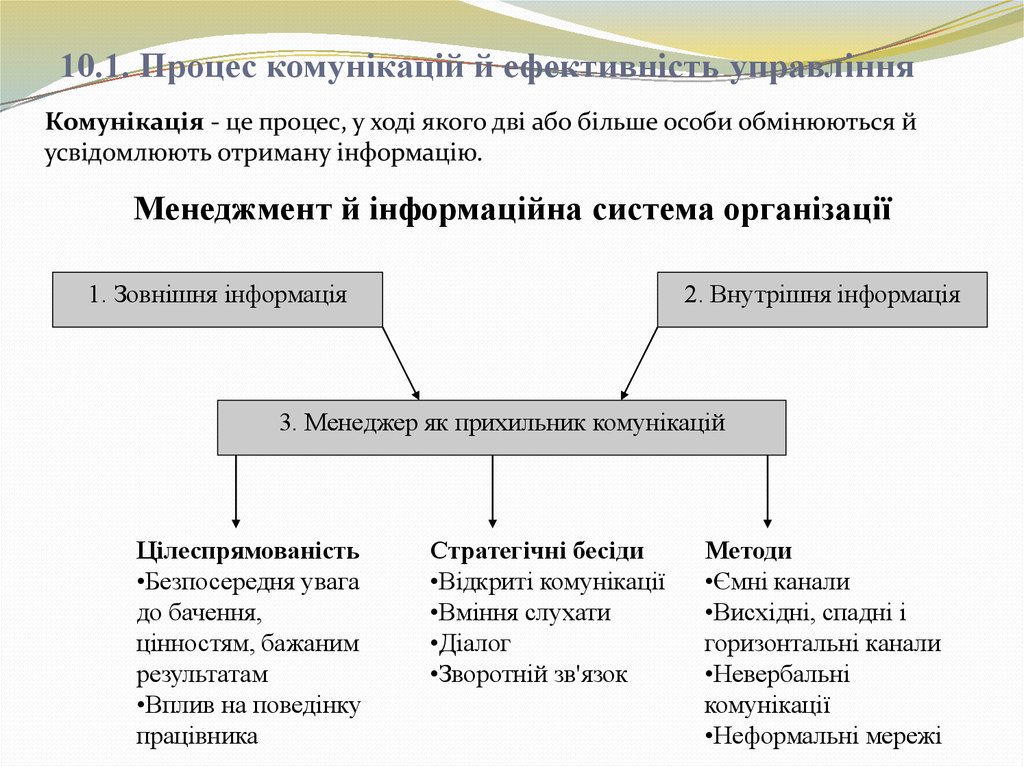 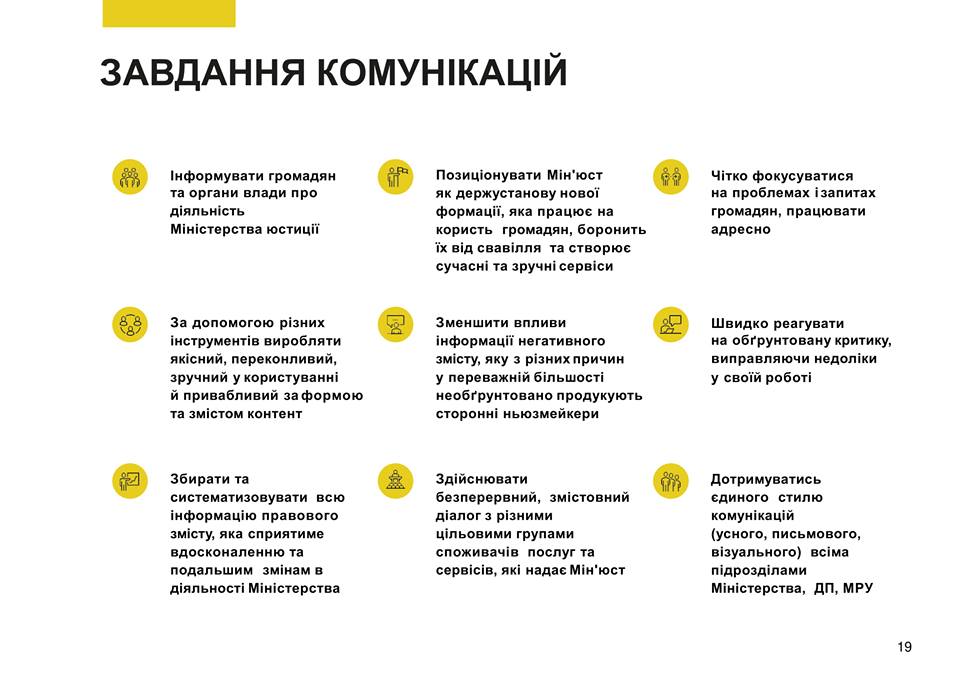 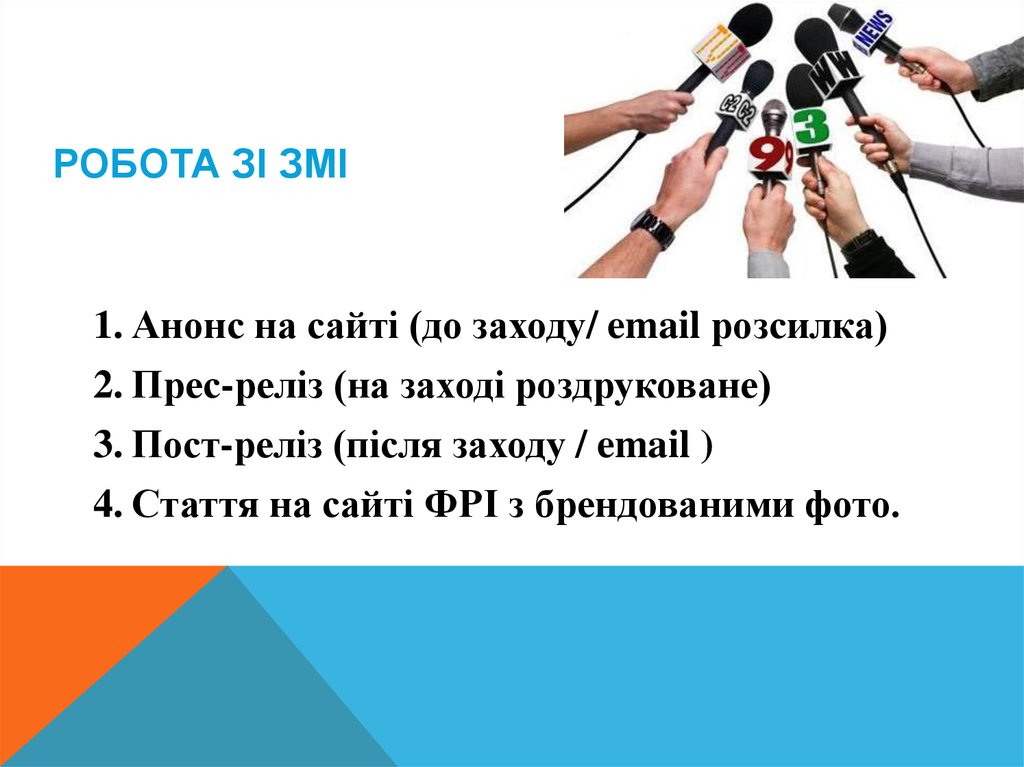 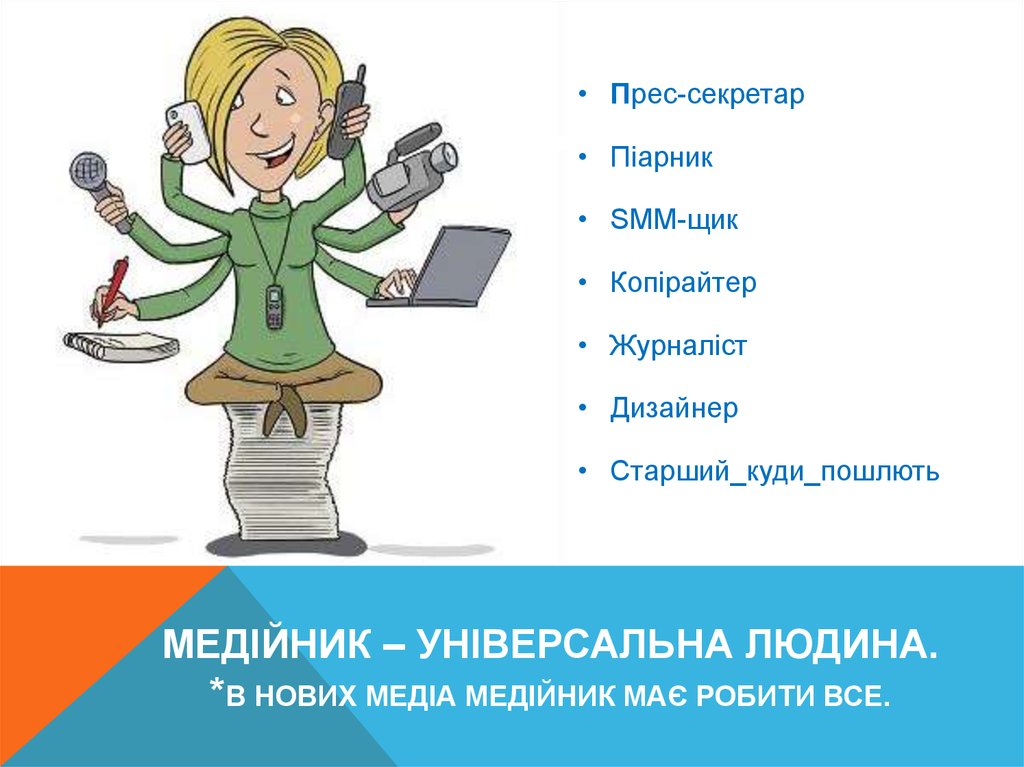 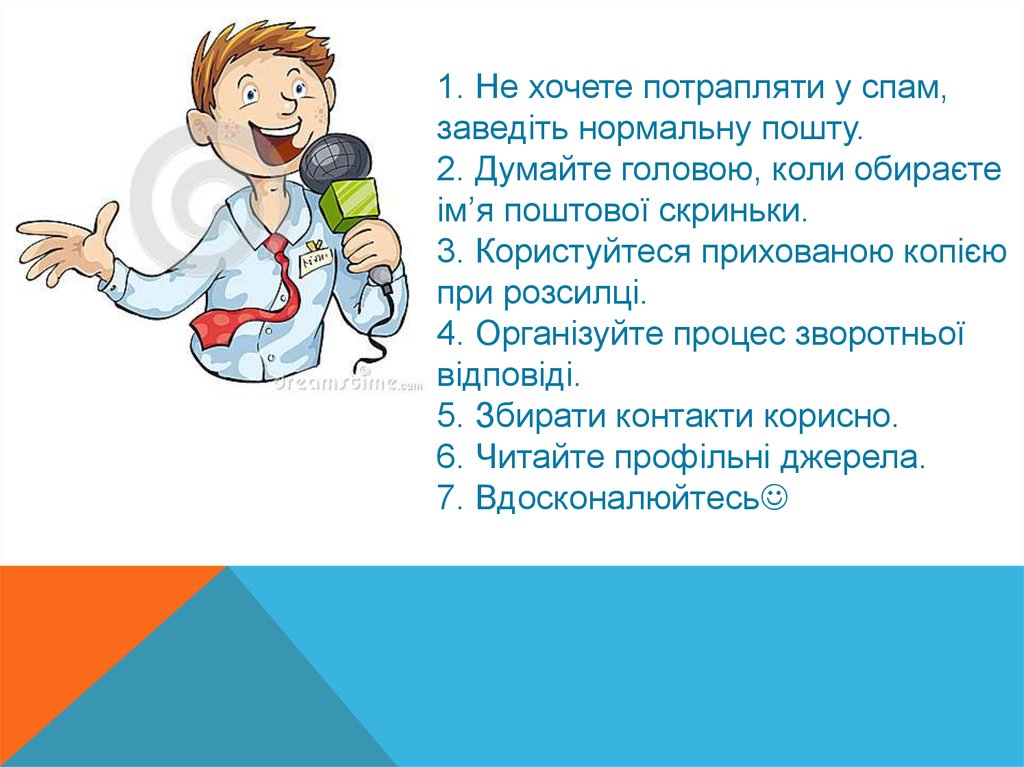 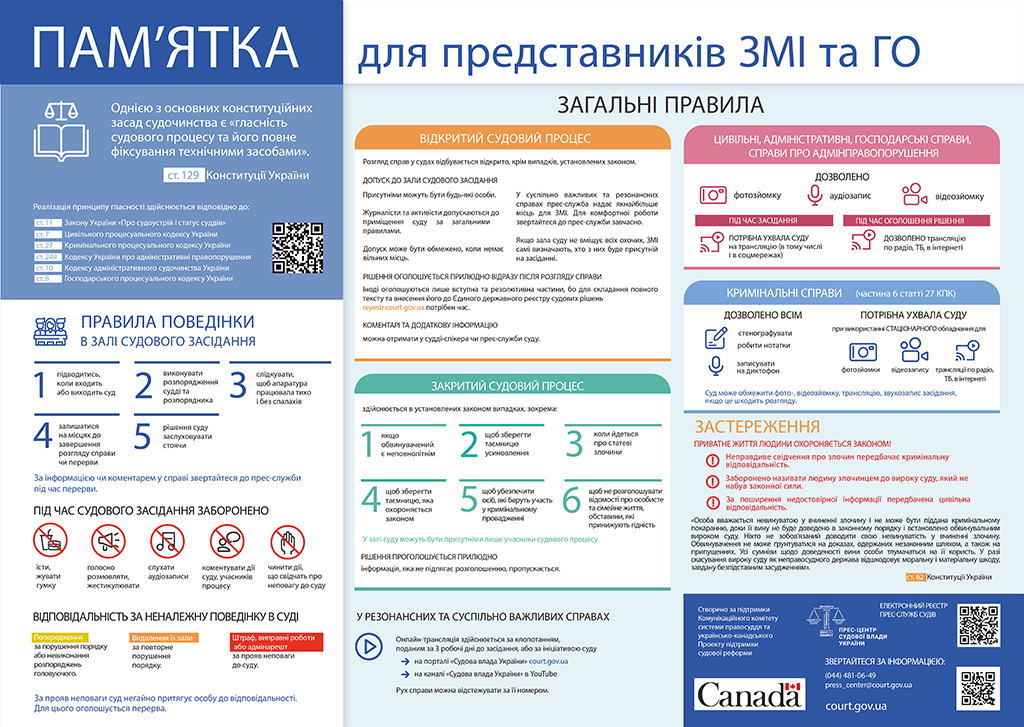 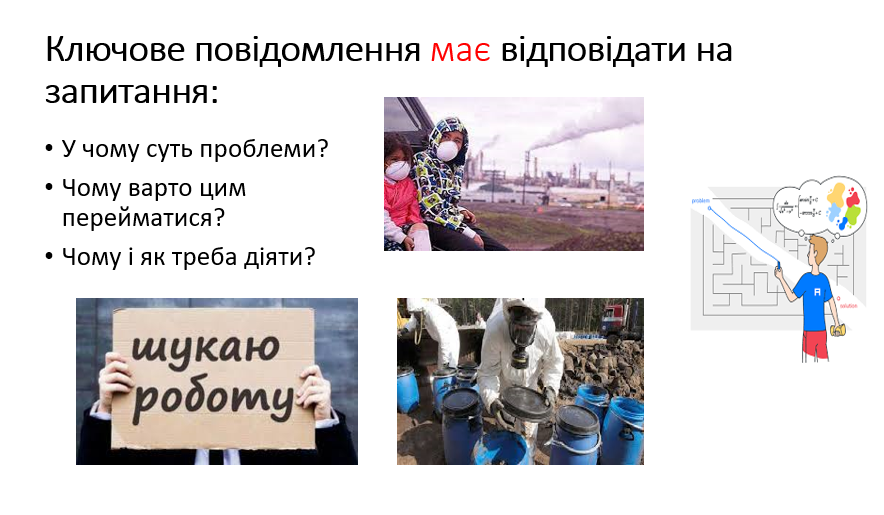 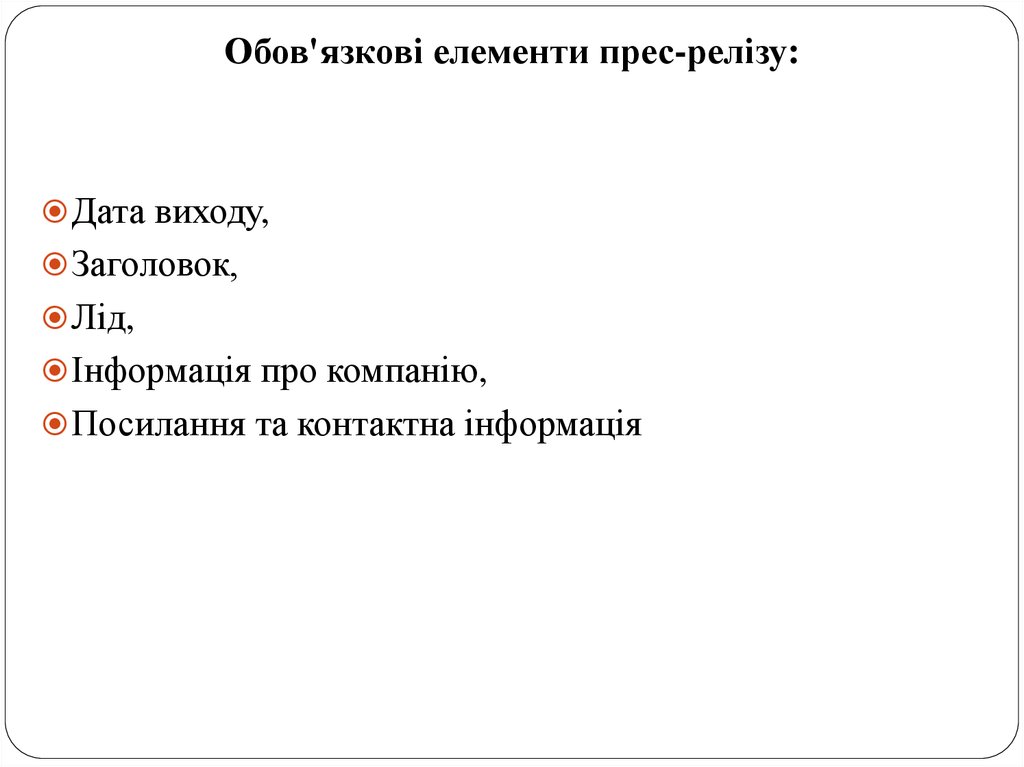 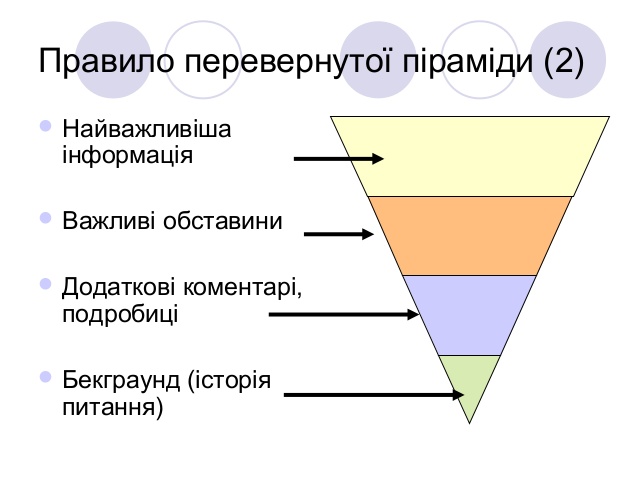 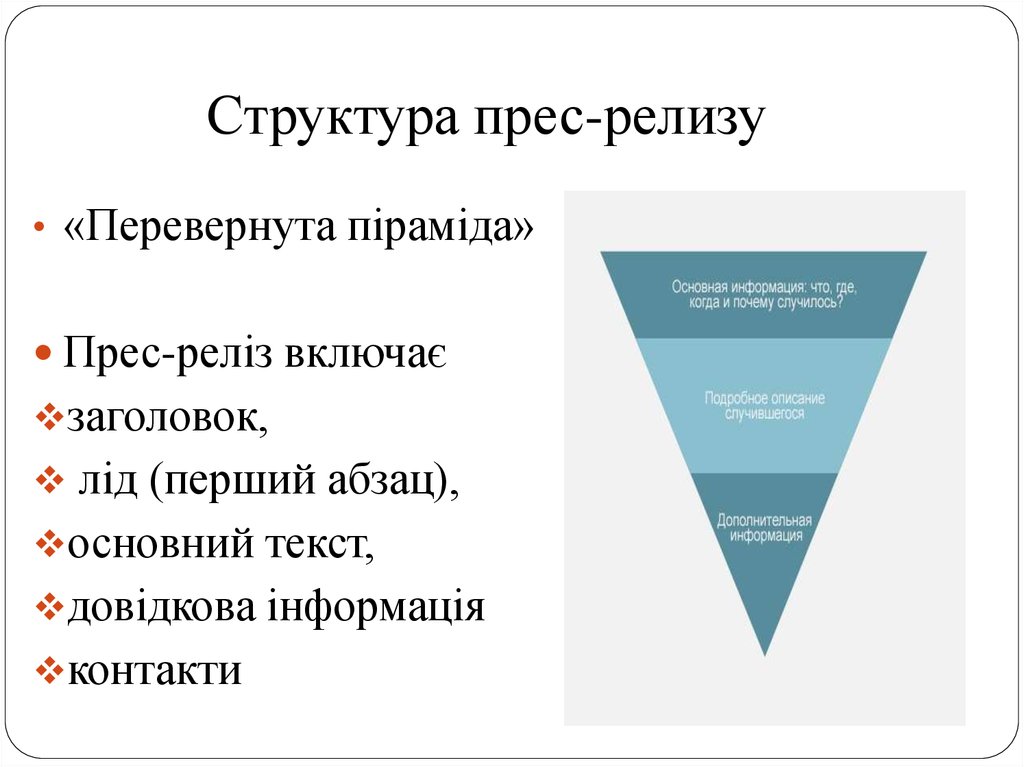 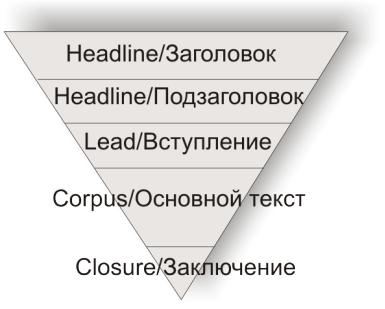 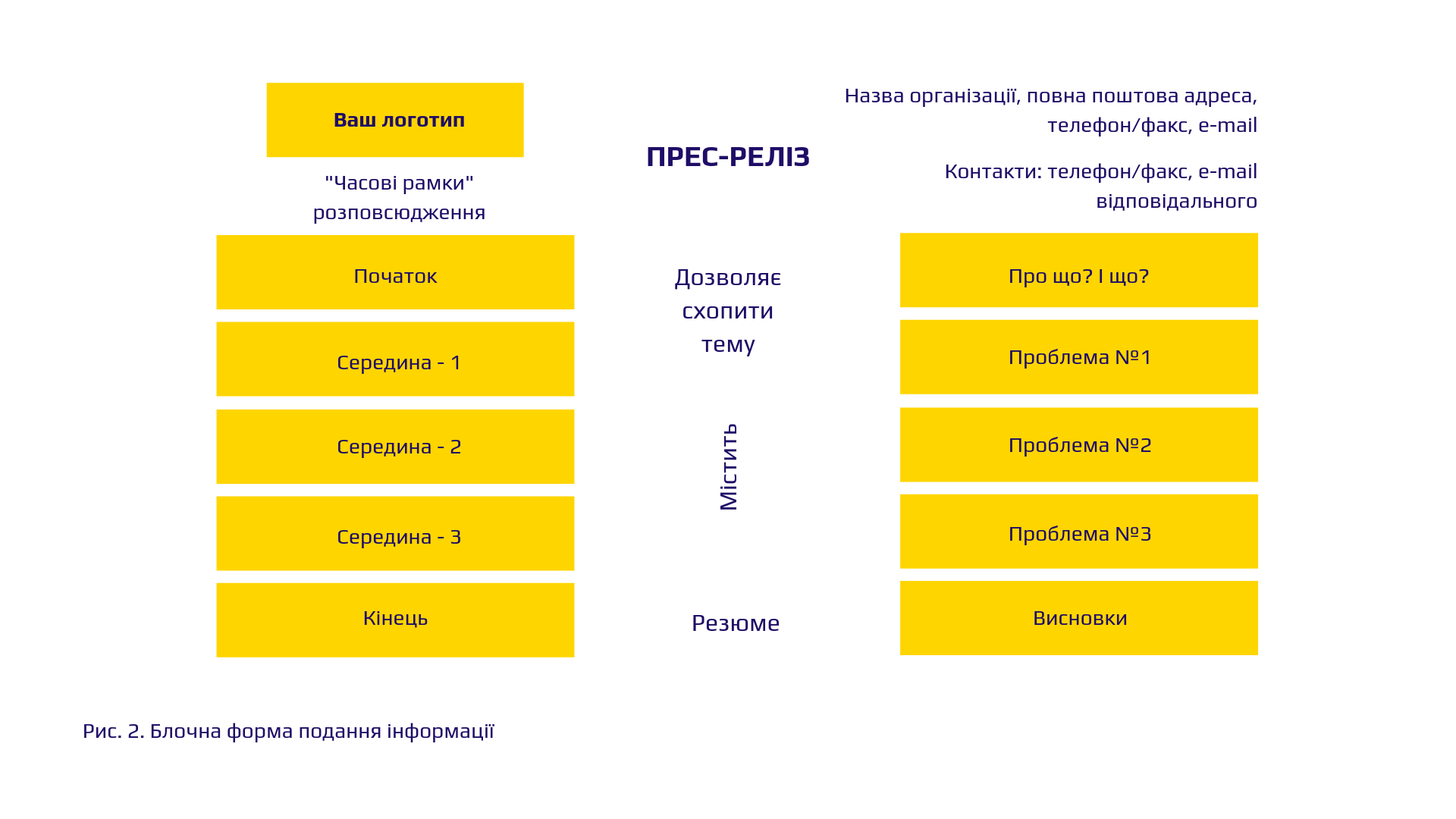 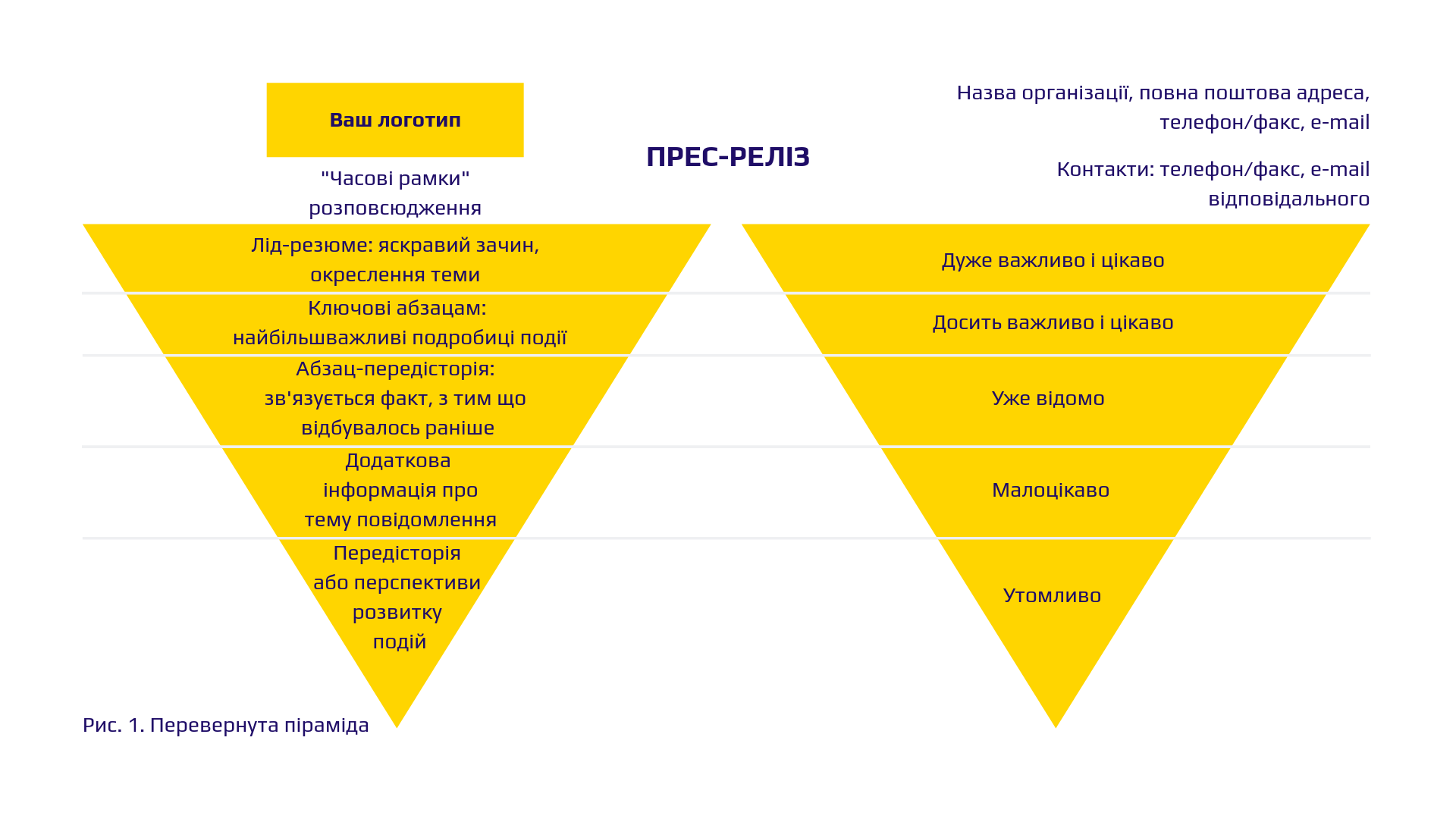 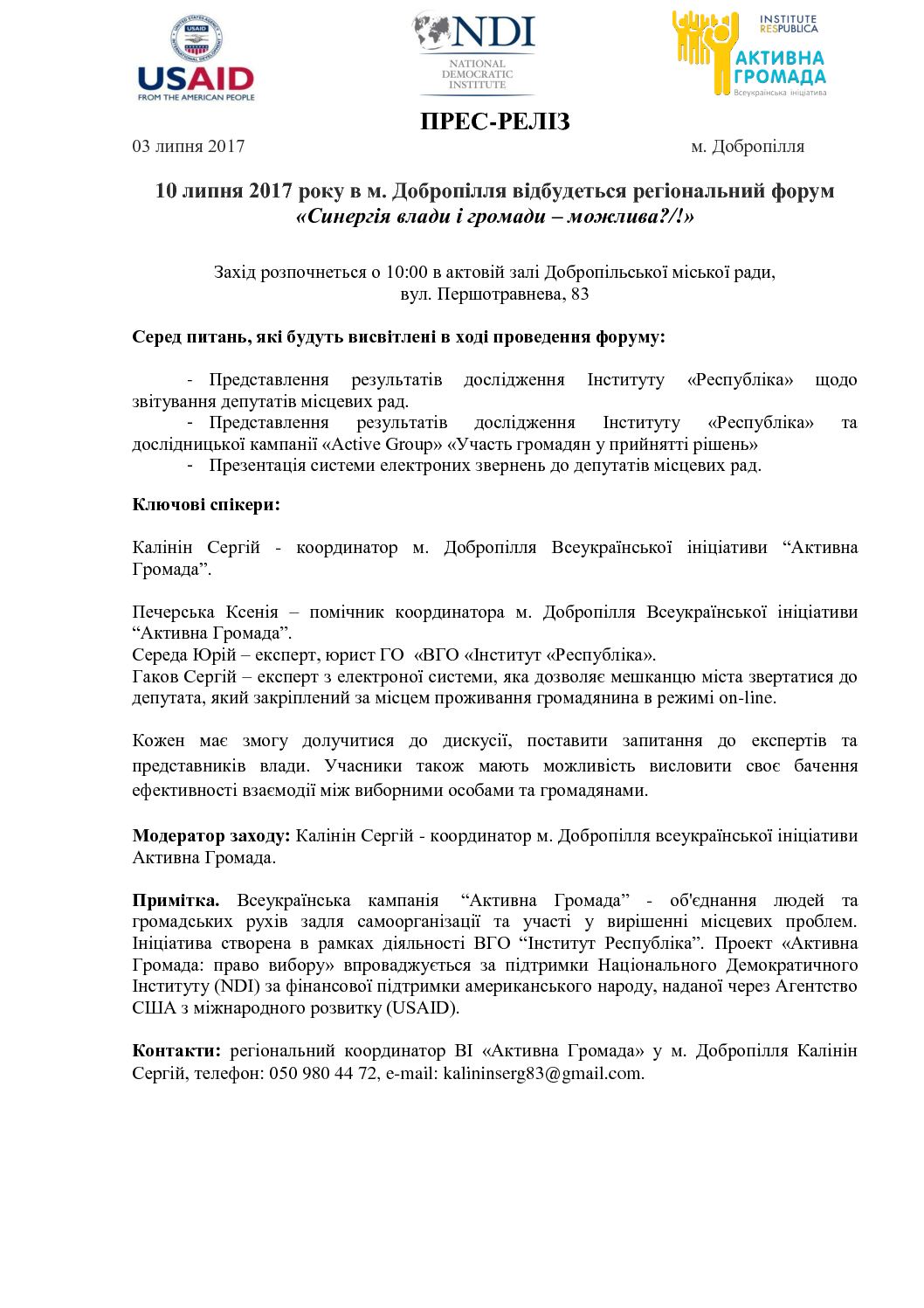 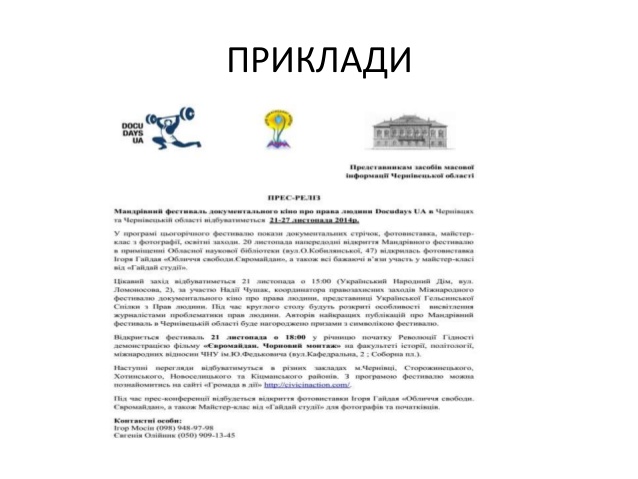 Приклад прес-релізу